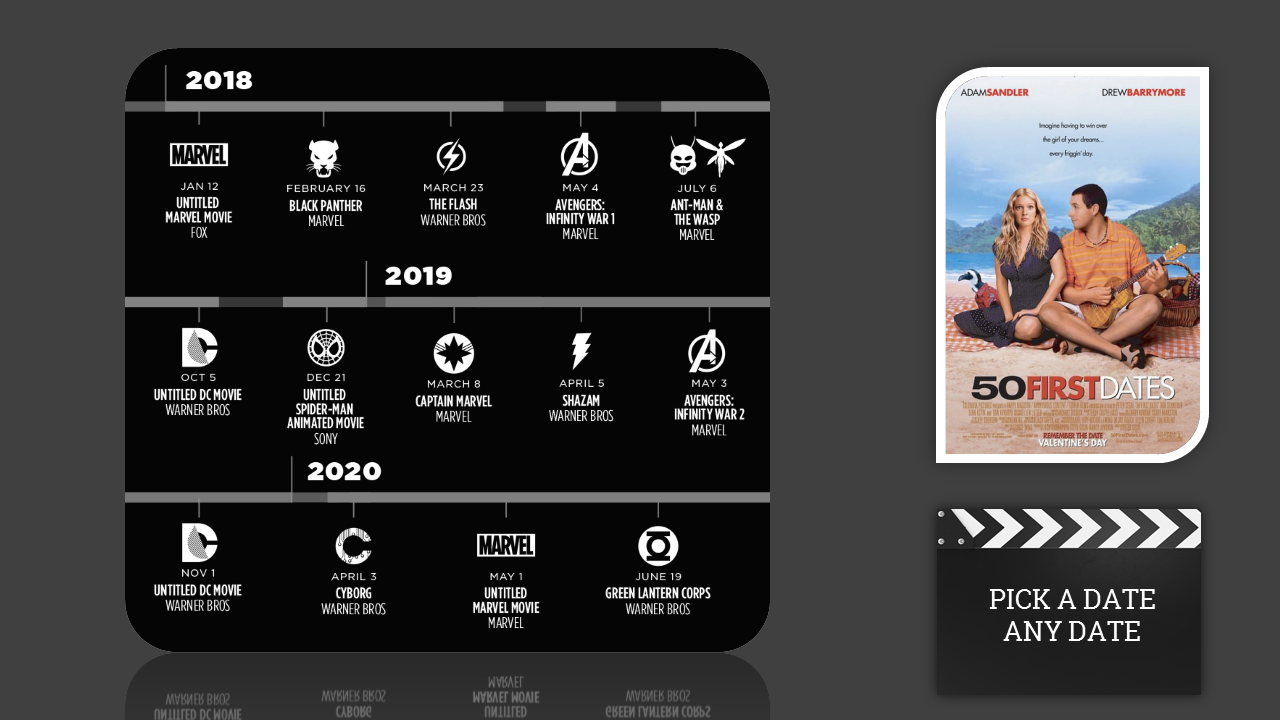 [Speaker Notes: Every single film is special.

The film makers involved have put a lot of time and effort to make a great film. 

Producers and studios have invested large sums of money in the project too.]
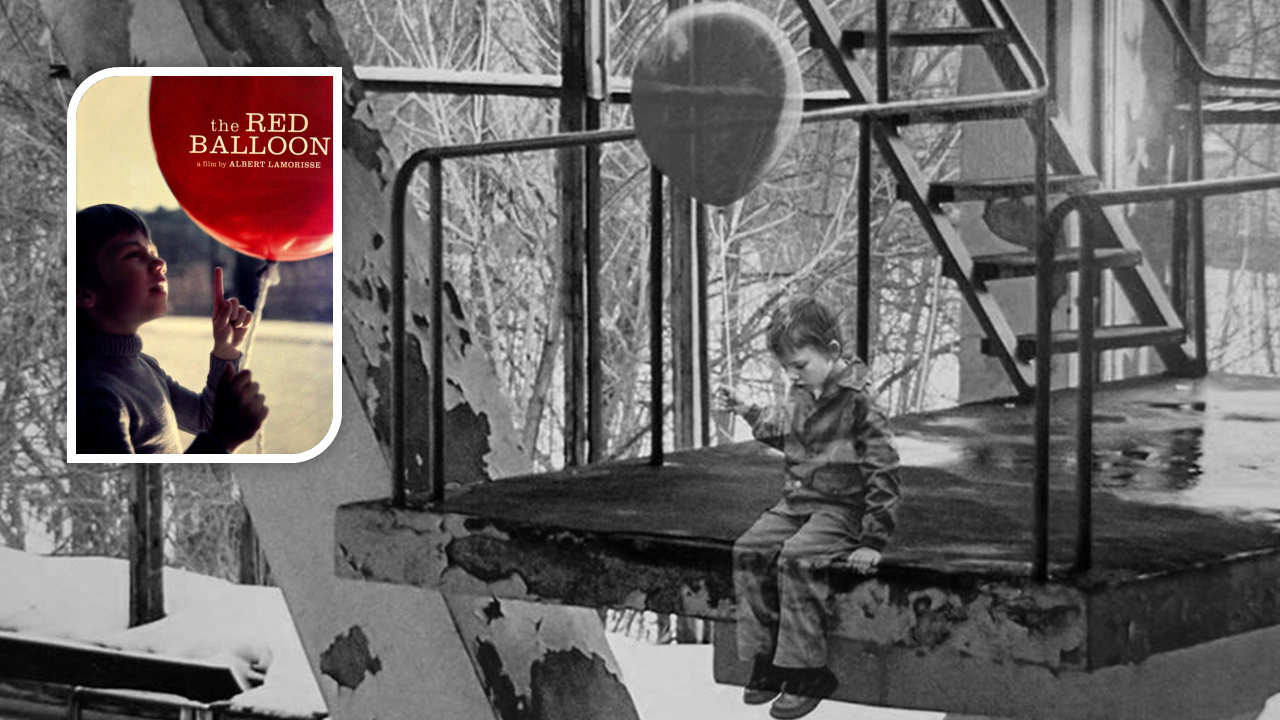 [Speaker Notes: Every single film is special.

The film makers involved have put a lot of time and effort to make a great film. 

Producers and studios have invested large sums of money in the project too.]
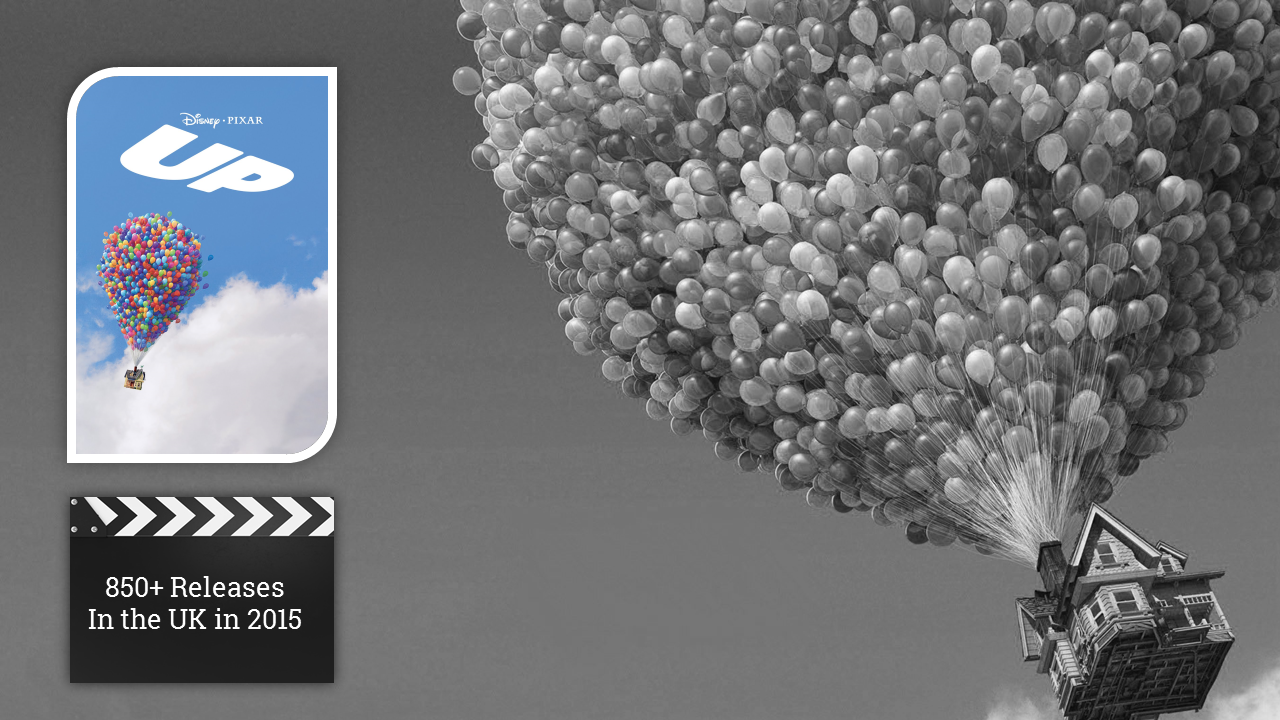 [Speaker Notes: Every single film is special.

The film makers involved have put a lot of time and effort to make a great film. 

Producers and studios have invested large sums of money in the project too.]
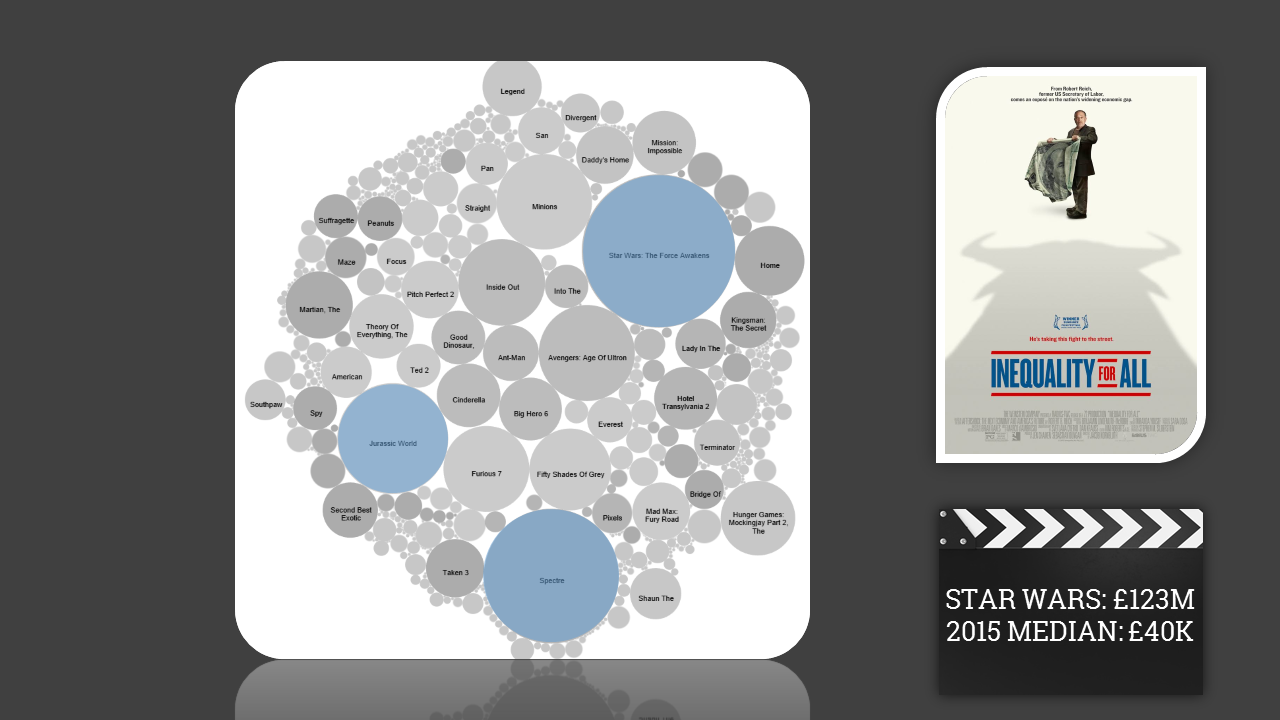 [Speaker Notes: Every single film is special.

The film makers involved have put a lot of time and effort to make a great film. 

Producers and studios have invested large sums of money in the project too.]
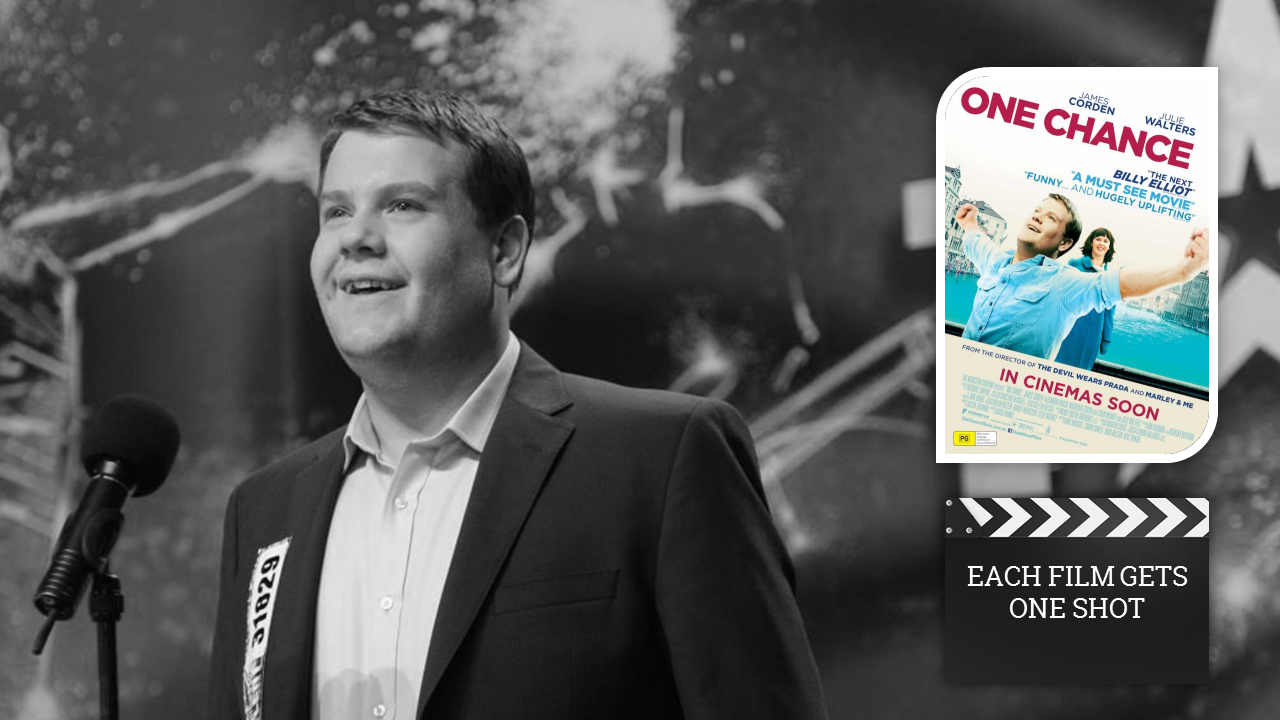 [Speaker Notes: Every single film is special.

The film makers involved have put a lot of time and effort to make a great film. 

Producers and studios have invested large sums of money in the project too.]
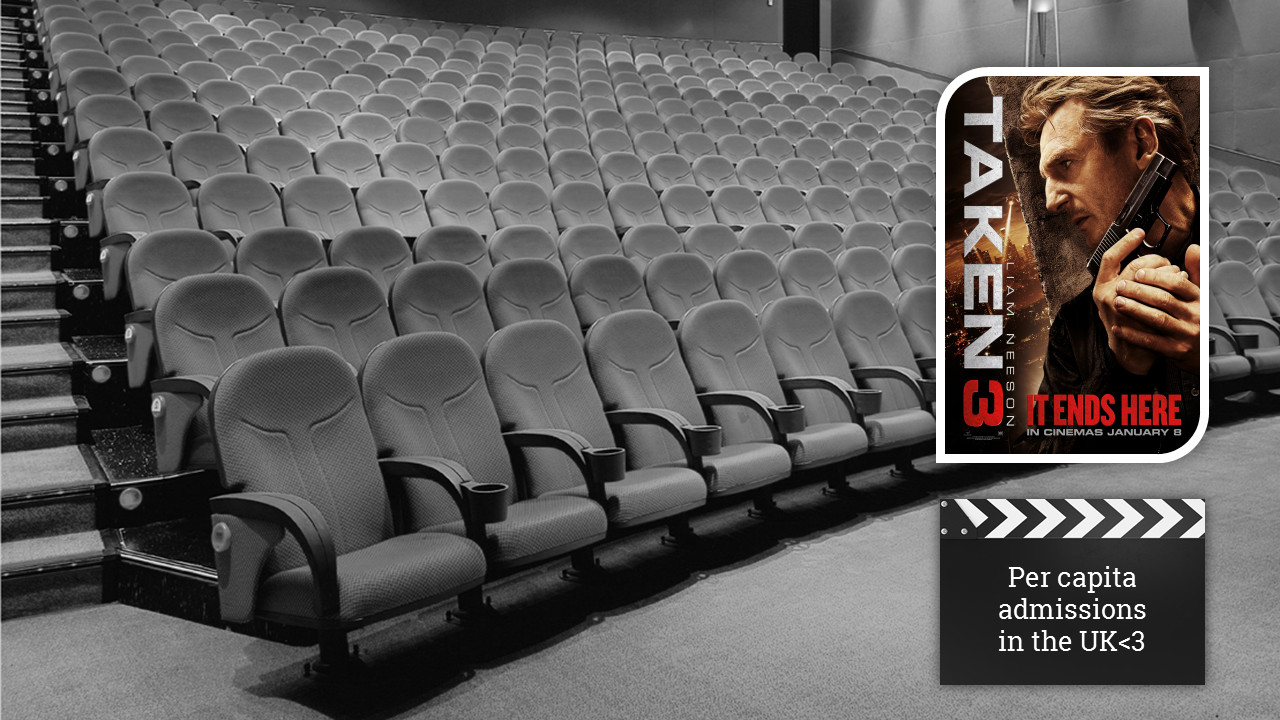 [Speaker Notes: Every single film is special.

The film makers involved have put a lot of time and effort to make a great film. 

Producers and studios have invested large sums of money in the project too.]
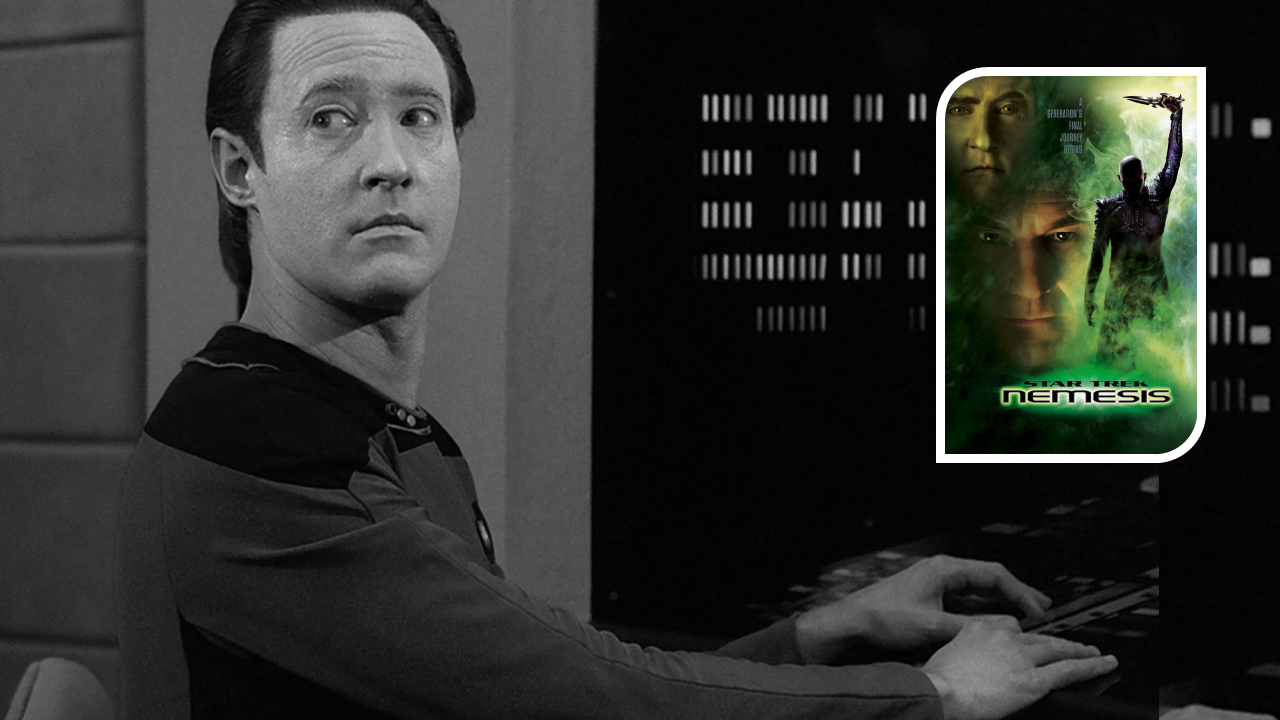 [Speaker Notes: Every single film is special.

The film makers involved have put a lot of time and effort to make a great film. 

Producers and studios have invested large sums of money in the project too.]
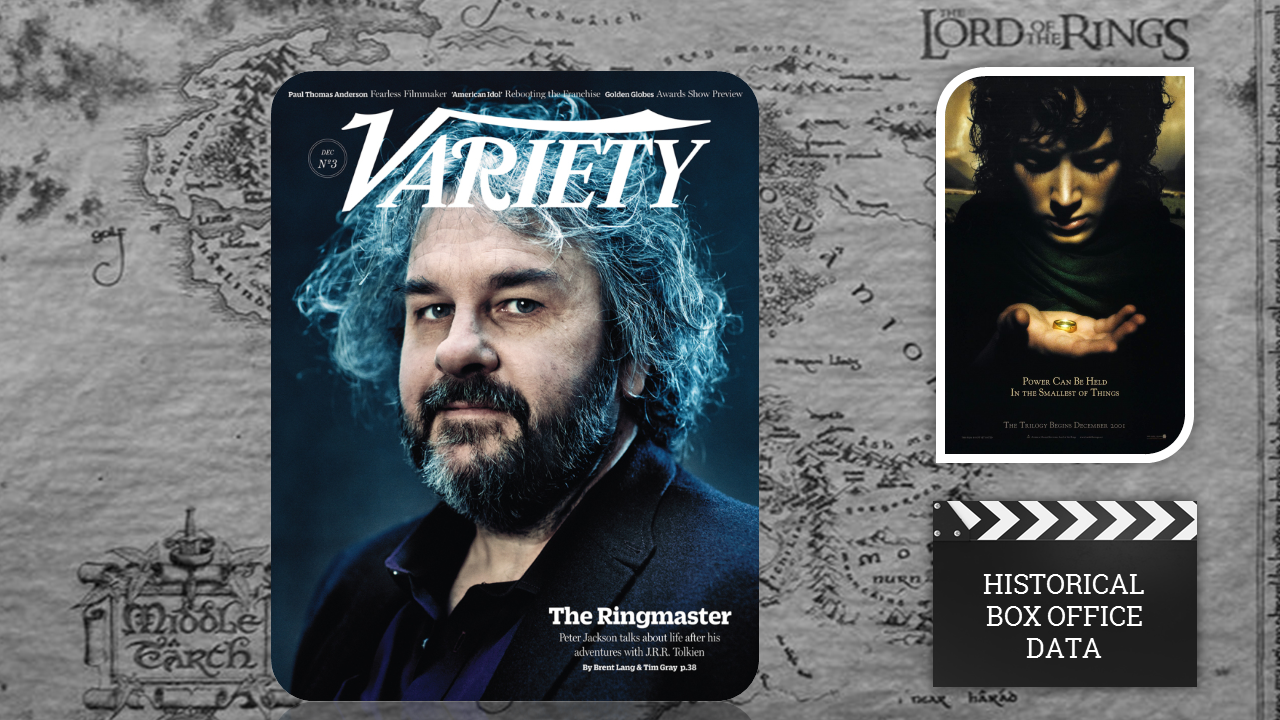 [Speaker Notes: Every single film is special.

The film makers involved have put a lot of time and effort to make a great film. 

Producers and studios have invested large sums of money in the project too.]
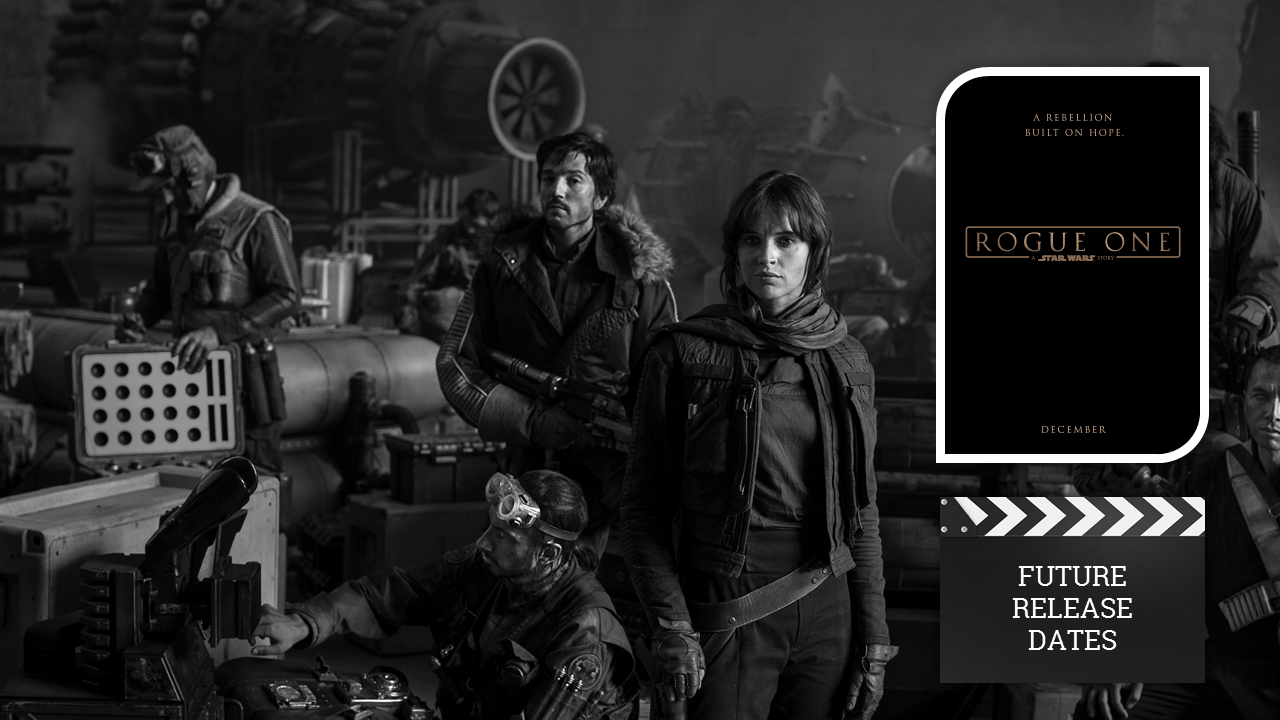 [Speaker Notes: Every single film is special.

The film makers involved have put a lot of time and effort to make a great film. 

Producers and studios have invested large sums of money in the project too.]
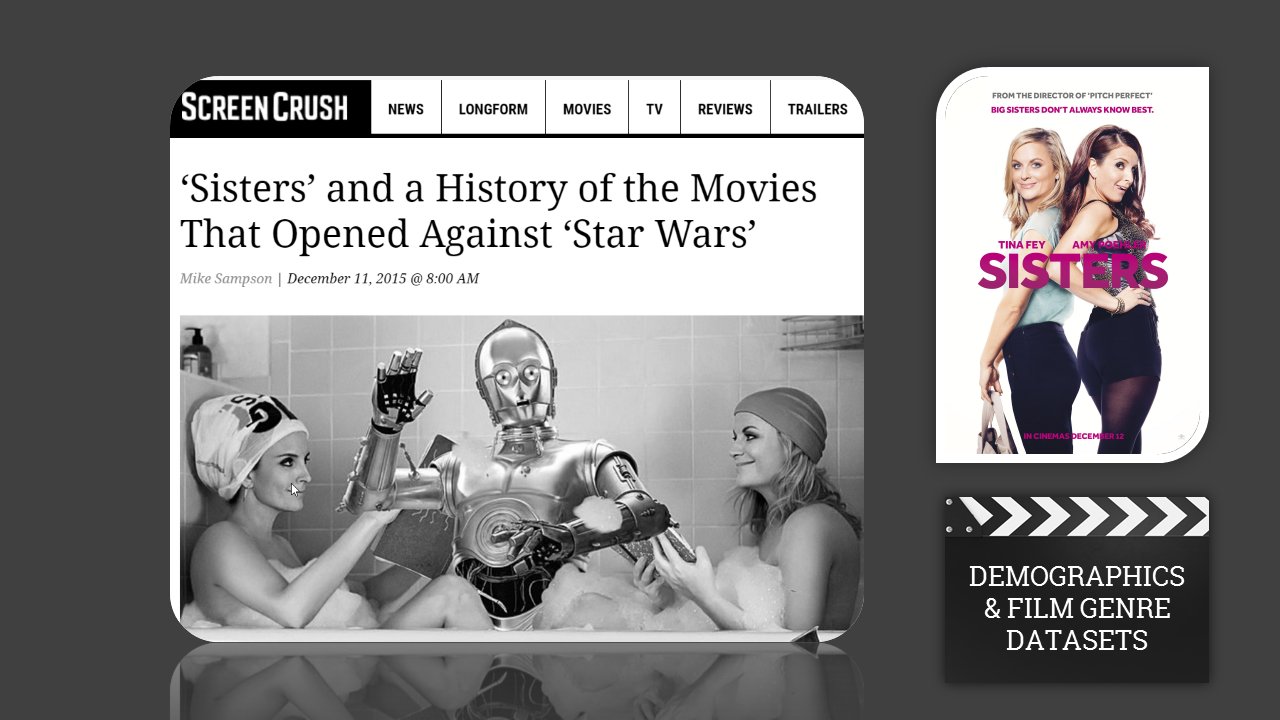 [Speaker Notes: Every single film is special.

The film makers involved have put a lot of time and effort to make a great film. 

Producers and studios have invested large sums of money in the project too.]
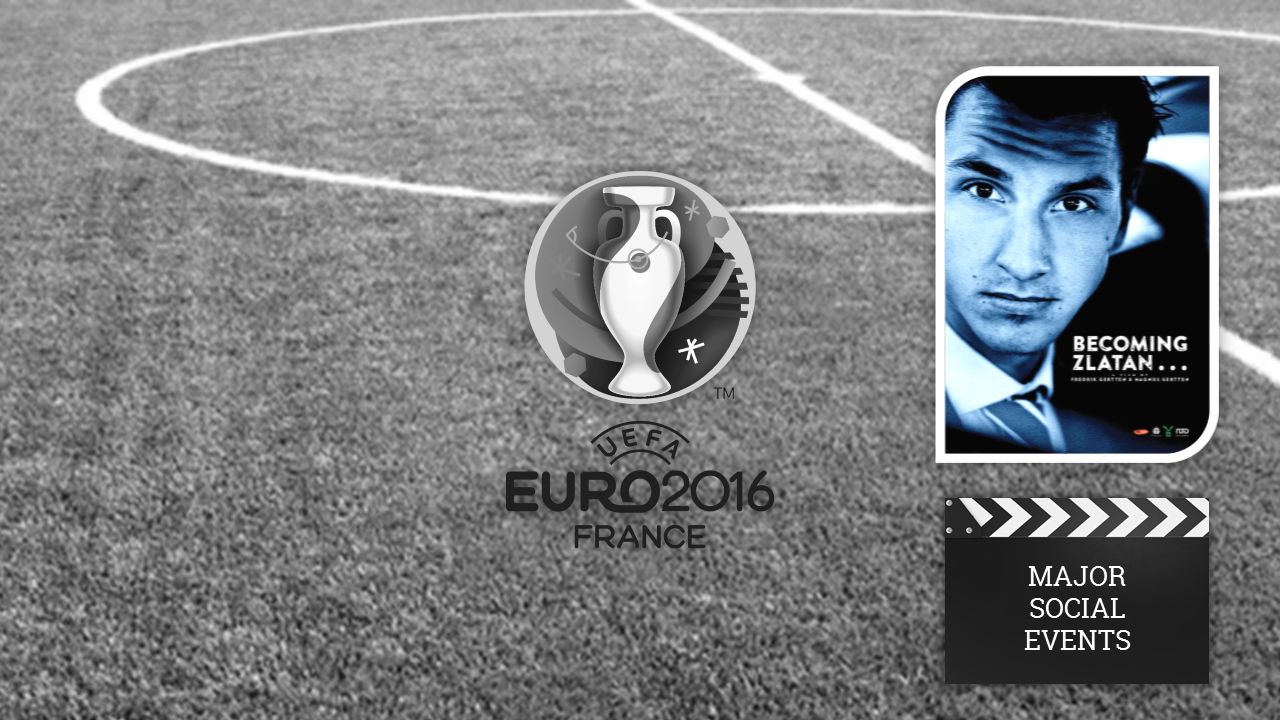 [Speaker Notes: Every single film is special.

The film makers involved have put a lot of time and effort to make a great film. 

Producers and studios have invested large sums of money in the project too.]
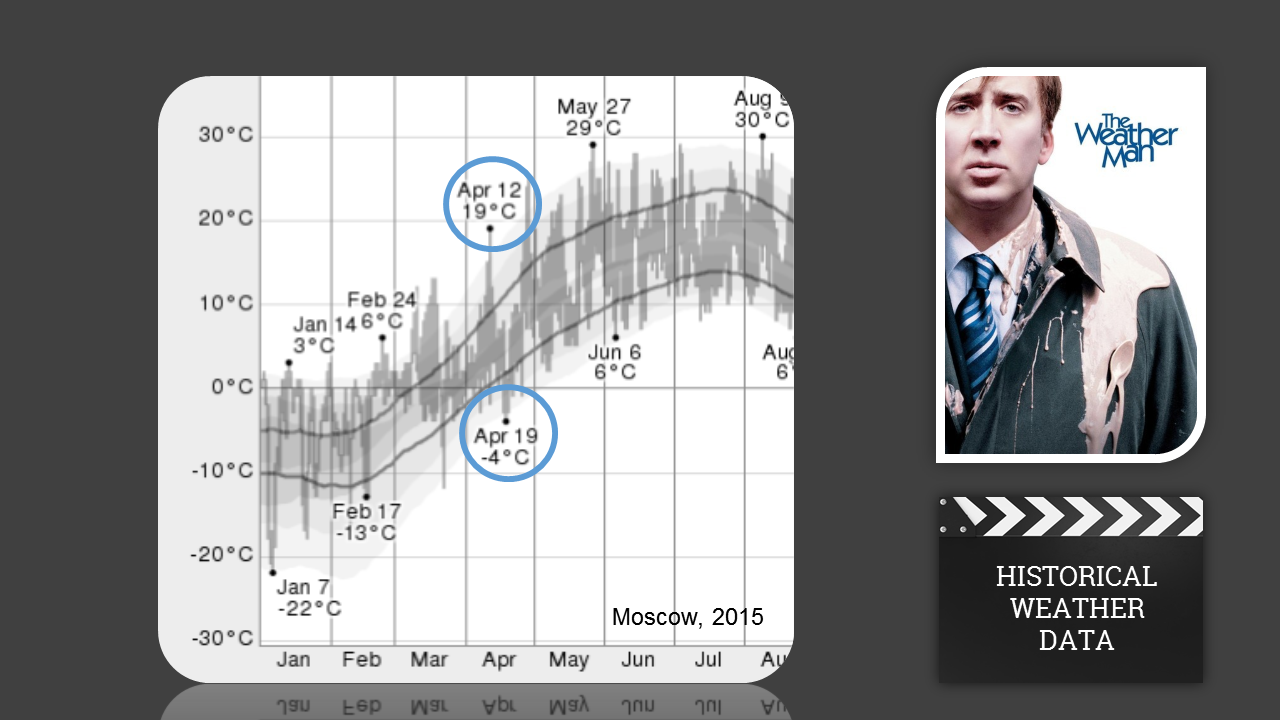 [Speaker Notes: Every single film is special.

The film makers involved have put a lot of time and effort to make a great film. 

Producers and studios have invested large sums of money in the project too.]
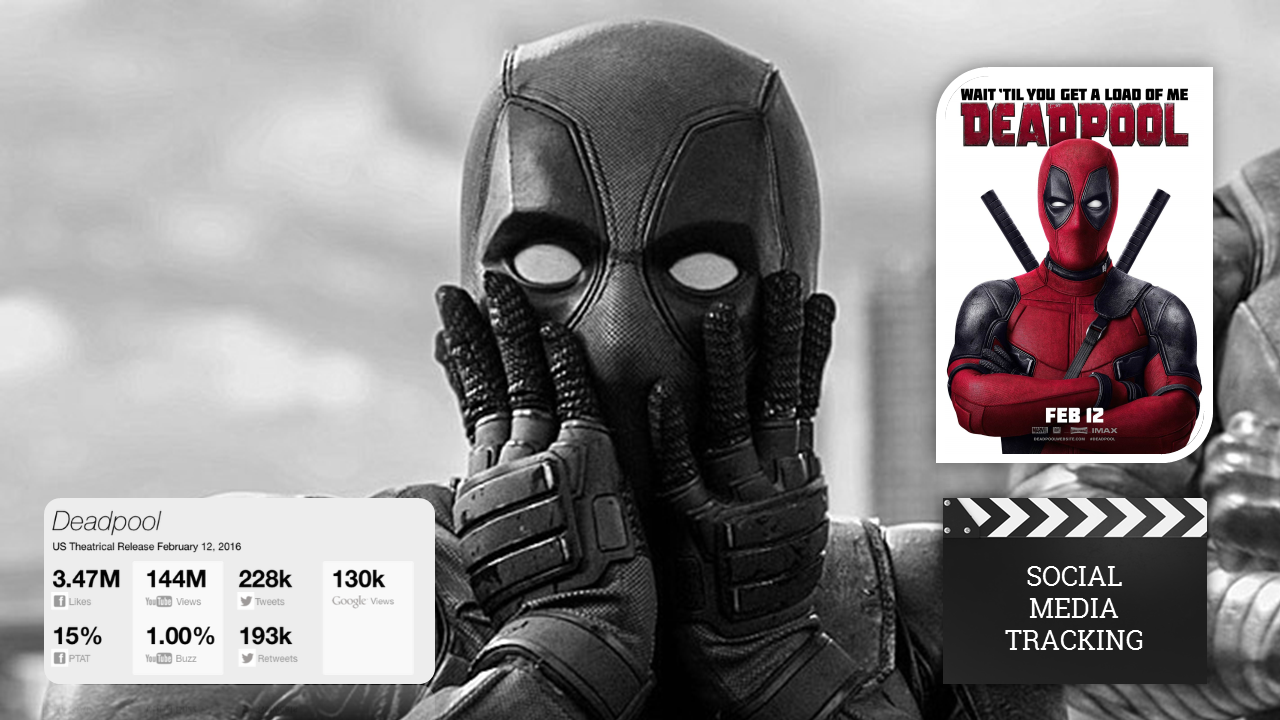 [Speaker Notes: Every single film is special.

The film makers involved have put a lot of time and effort to make a great film. 

Producers and studios have invested large sums of money in the project too.]
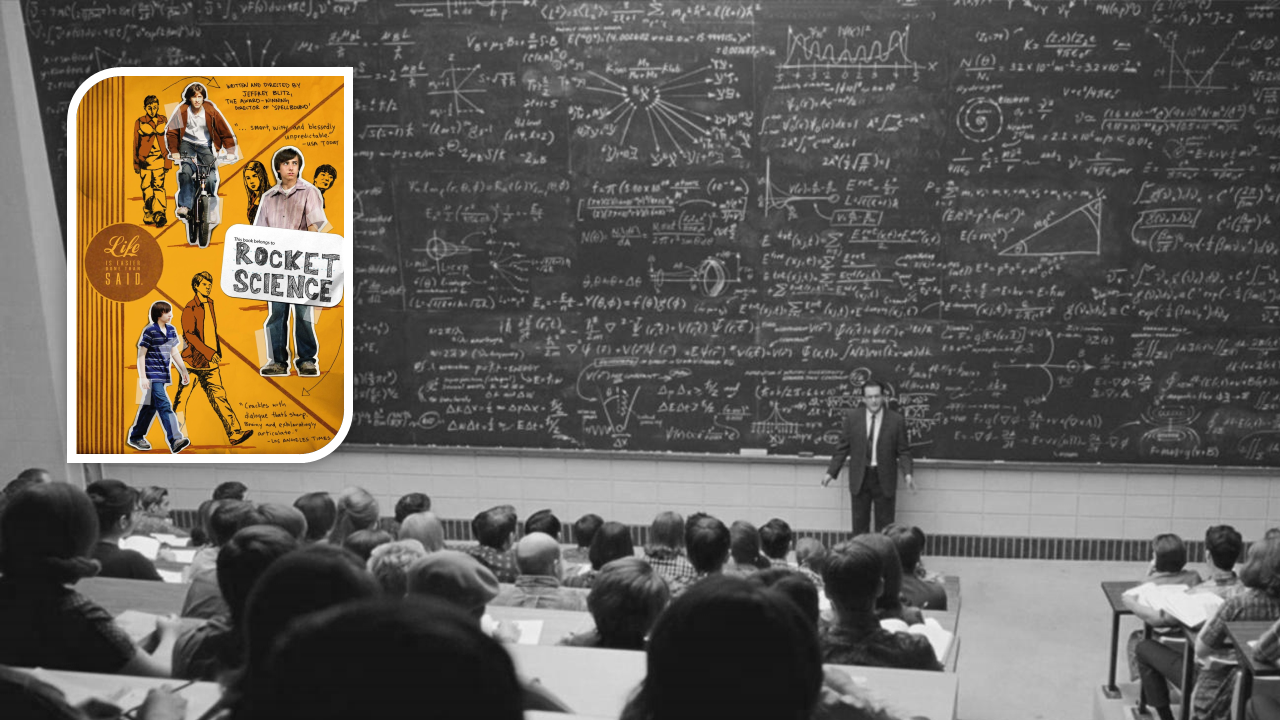 [Speaker Notes: Every single film is special.

The film makers involved have put a lot of time and effort to make a great film. 

Producers and studios have invested large sums of money in the project too.]
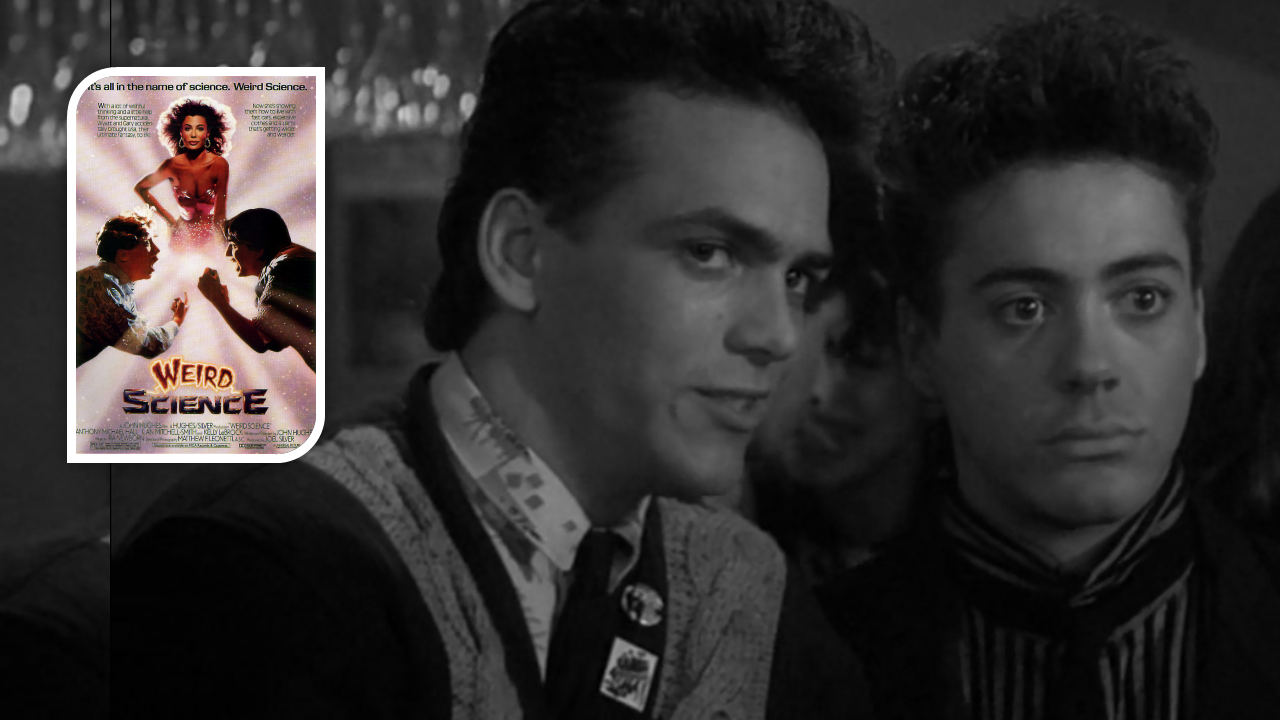 [Speaker Notes: Every single film is special.

The film makers involved have put a lot of time and effort to make a great film. 

Producers and studios have invested large sums of money in the project too.]
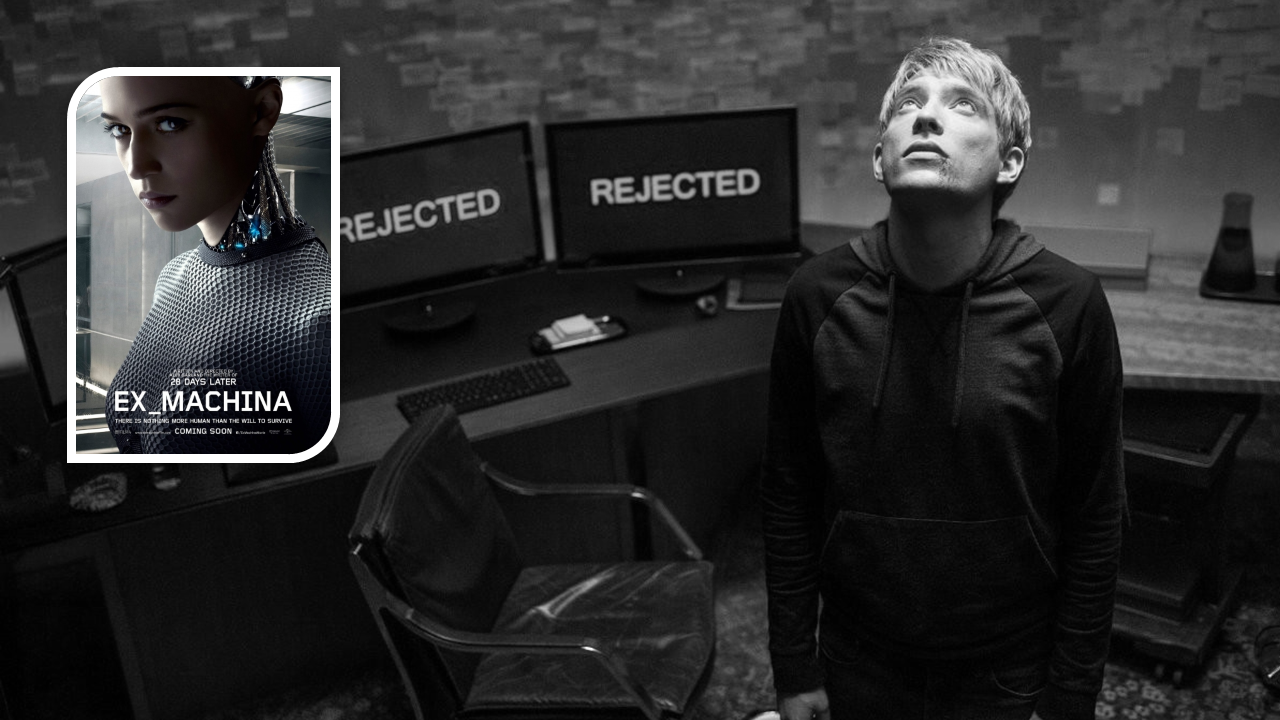 [Speaker Notes: Every single film is special.

The film makers involved have put a lot of time and effort to make a great film. 

Producers and studios have invested large sums of money in the project too.]
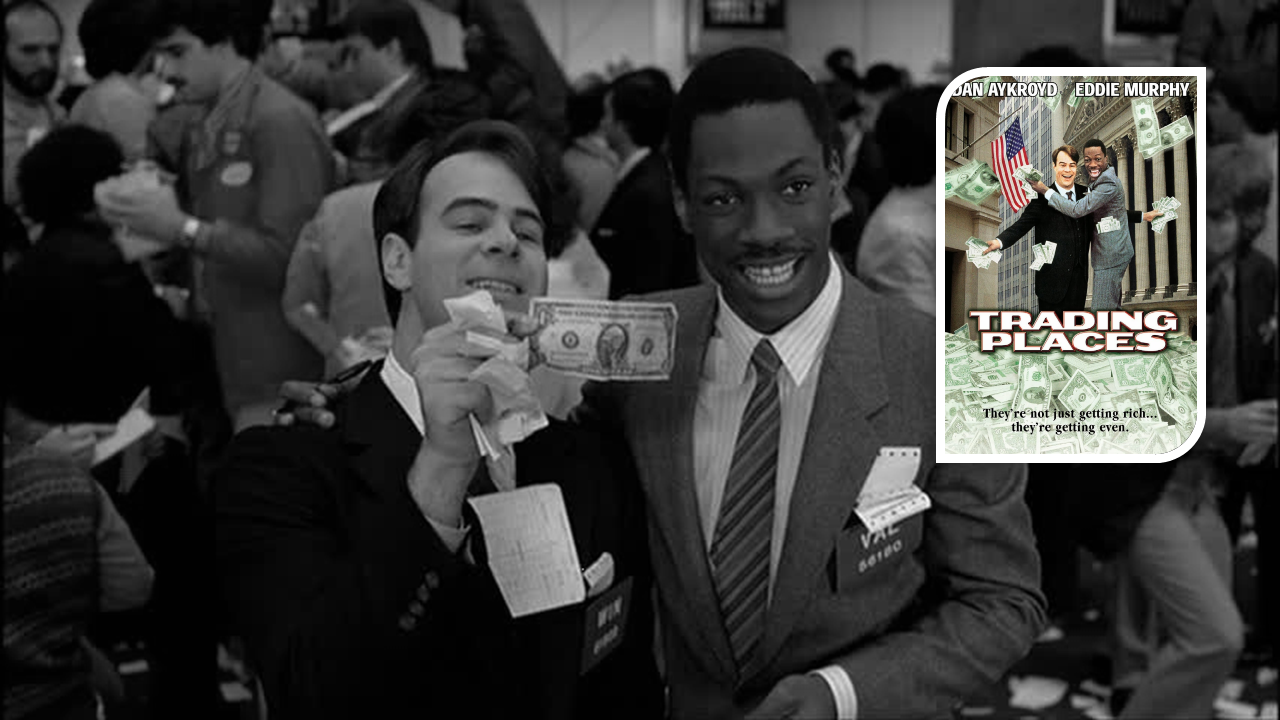 [Speaker Notes: Every single film is special.

The film makers involved have put a lot of time and effort to make a great film. 

Producers and studios have invested large sums of money in the project too.]
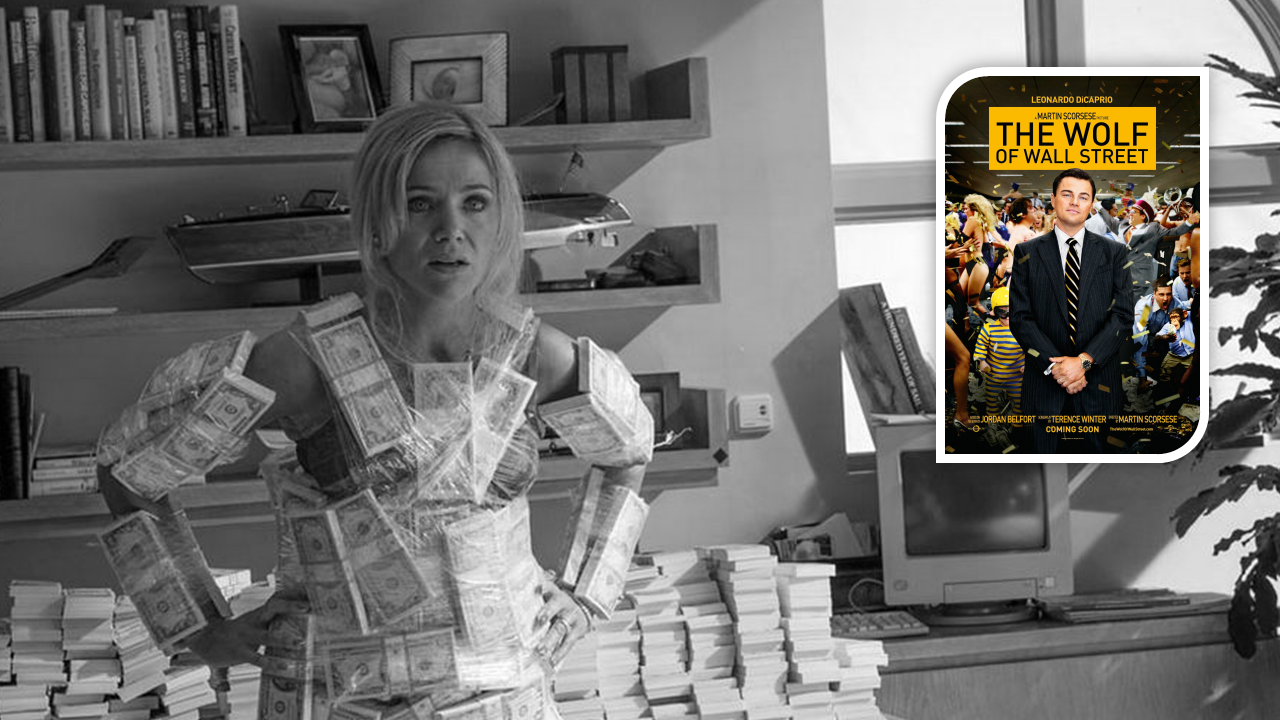 [Speaker Notes: Every single film is special.

The film makers involved have put a lot of time and effort to make a great film. 

Producers and studios have invested large sums of money in the project too.]
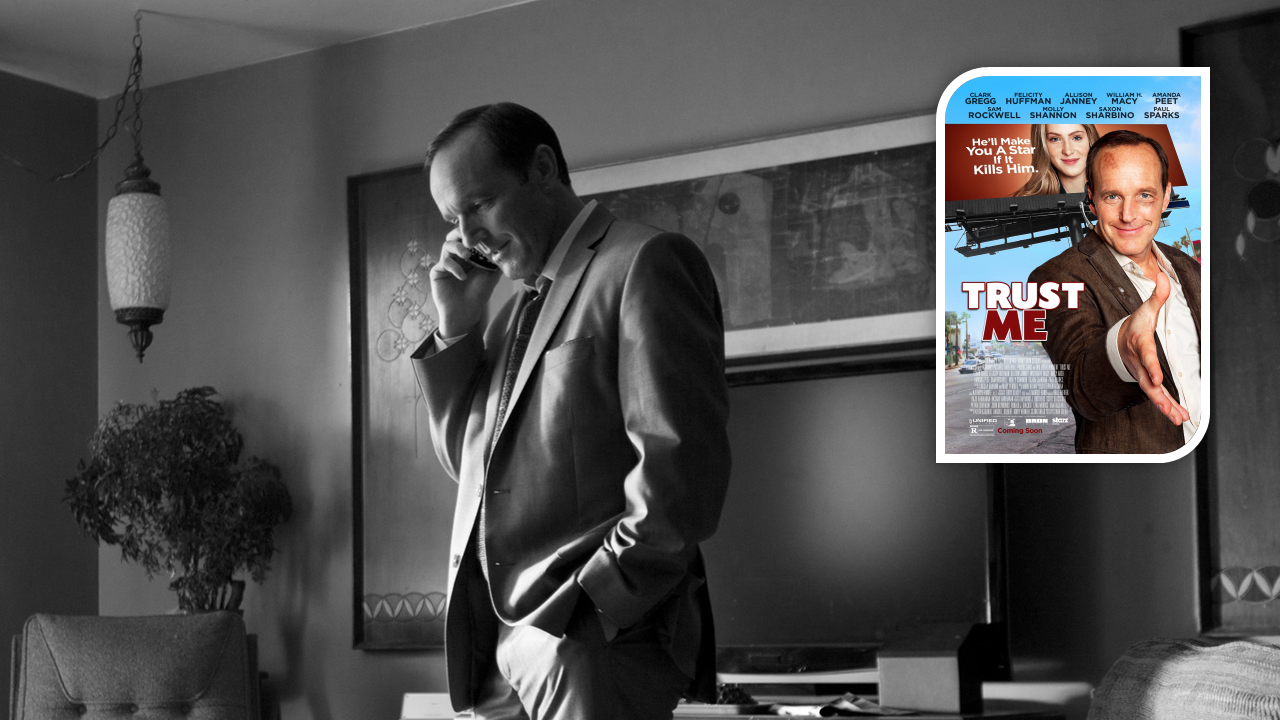 [Speaker Notes: Every single film is special.

The film makers involved have put a lot of time and effort to make a great film. 

Producers and studios have invested large sums of money in the project too.]
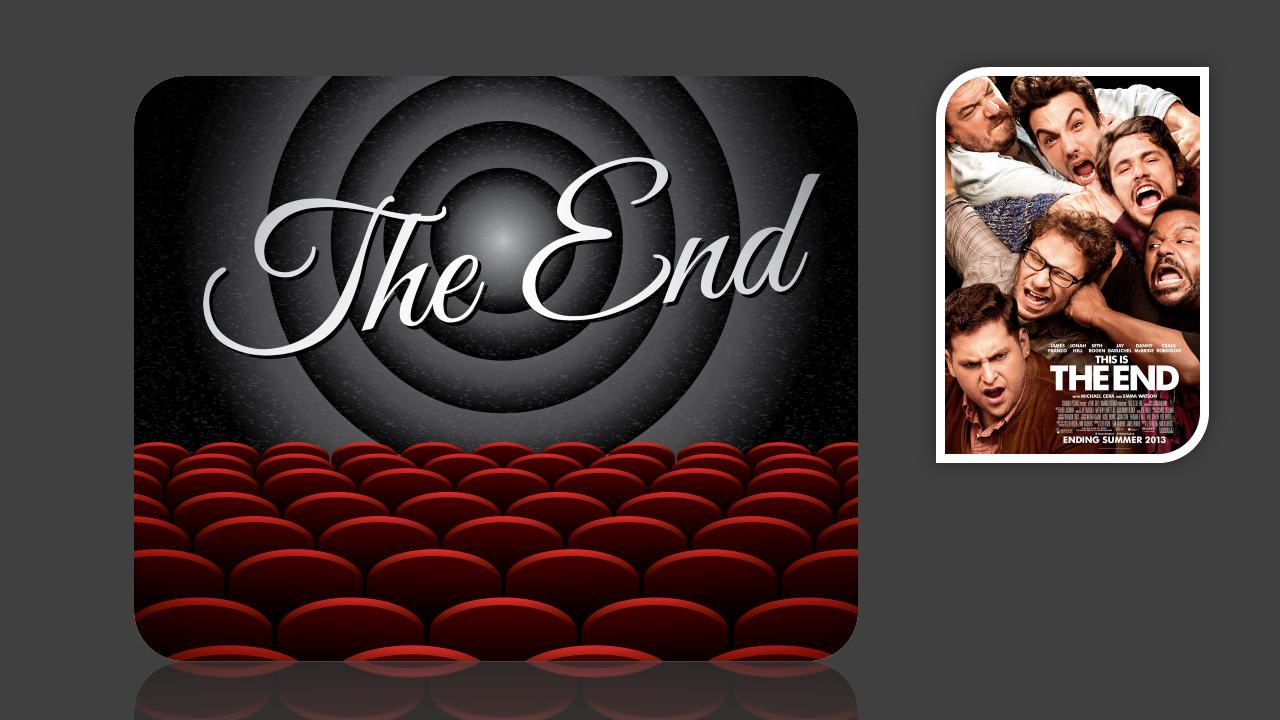 [Speaker Notes: Every single film is special.

The film makers involved have put a lot of time and effort to make a great film. 

Producers and studios have invested large sums of money in the project too.]